Agóra Tudományos Élményközpont
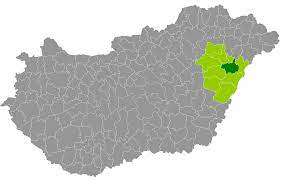 Debrecen
Tervezte: Lengyel István
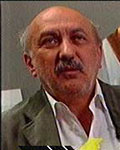 Érdekességek
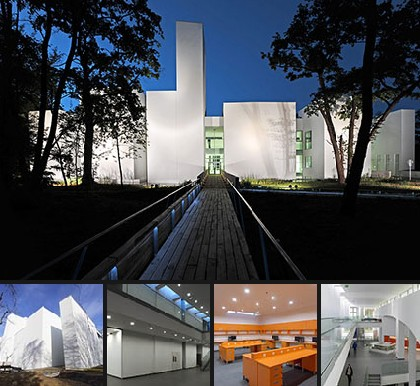 A bejárathoz egy fahíd vezet
Mesterséges tó
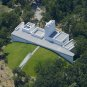 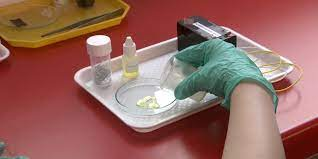 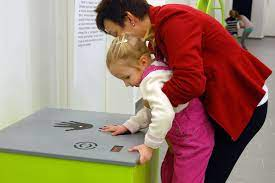 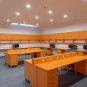 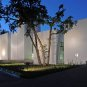 Több mint harminc izgalmas játék
csillagvizsgáló
Különleges előadások
Fagyos kísérletek
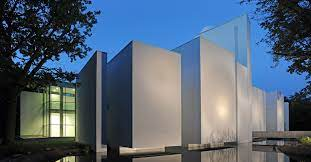 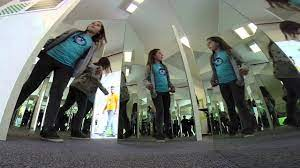 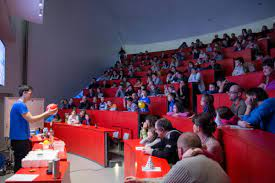 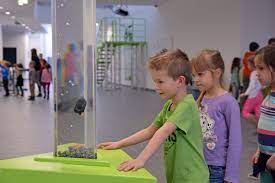 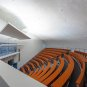 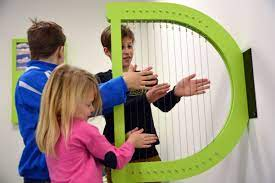